History of India
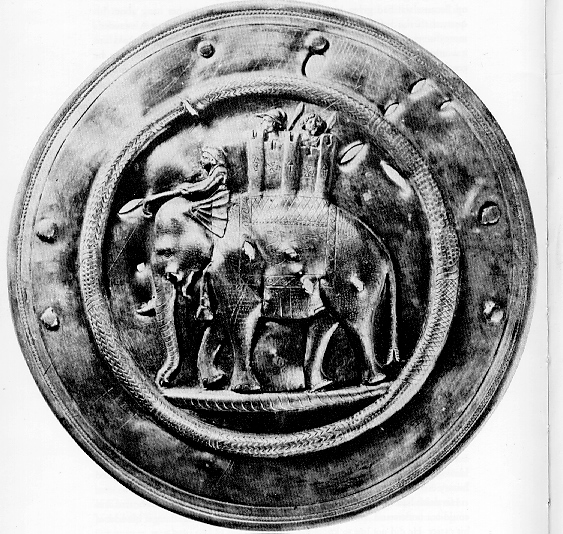 History of India
Divided in 10 Periods
Indus Valley Civilization: led by the city states of Mohenjo-Daro and Harappa

Aryans (2500BC – 322BC)‏
Hinduism and regional kingdoms develop

The Mauryan Empire (322BC – 188BC)‏
Spread of Buddhism and the first Indian Empire started by Chandragupta

Gupta Period (320AD – 480AD)‏
	Golden Age of India

Muslim Invasions (1175AD – 1300AD)‏
Muslims Turks from Afghanistan invade and begin to re-unite India into small kingdoms
Indian Civilization (cont)
Delhi Sultanate is the largest of these kingdoms ruled by Muslim Turks 

Mughals – most powerful of Indian dynasties controlled most of today’s India, Pakistan and Bangladesh 

Europeans begin to Rule (1500AD – 1850AD)‏
Portuguese, French, Dutch, and English centers of rule dominated by Corporations not countries

English Imperialism – ruled as an English colony for almost 100 years

Independence and Democratic India – Muslim and Hindu political groups push for and eventually gain independence from European Imperialism.  Today India is one of the most important, powerful countries in the world and is rapidly growing in influence.
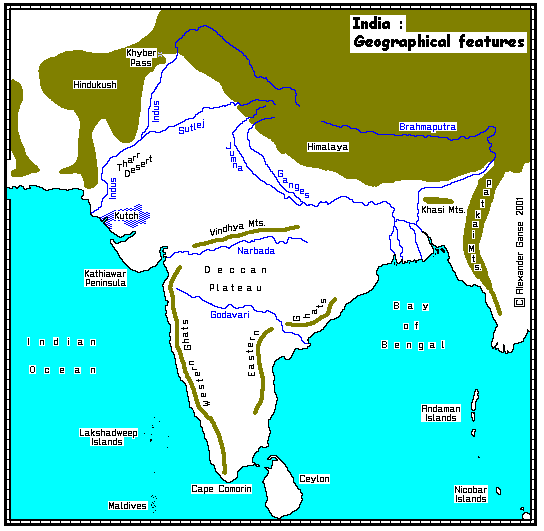 Indus Valley Civilizations
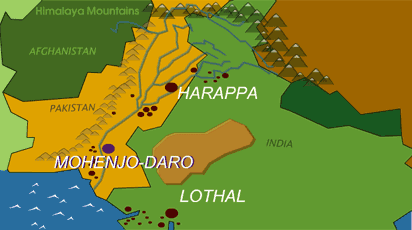 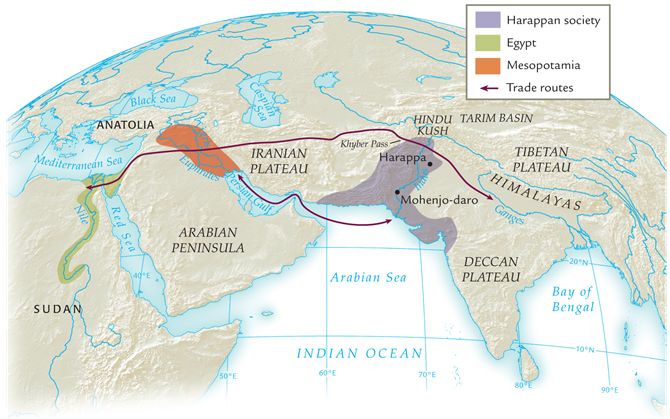 Harappan society and its neighbors, ca. 2000 b.c.e.
Compare Harappan society with its Mesopotamian and Egyptian contemporaries with respect to size.What conditions would have been necessary to enable trade to flow between the Indus River valley and Mesopotamia?
Indus Valley
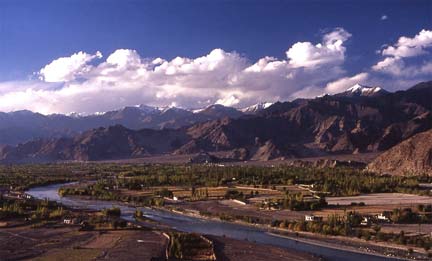 Aerial View of Mohenjo-Daro
This aerial view of the excavations at Mohenjo-daro illustrates the careful planning and precise layout of the city.
 What does the city's layout suggest about the planning abilities of the city's builders?
Indus River Valley Civilization 3500-1500 BCE
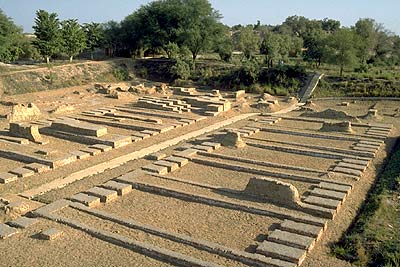 Where would we be?  Modern Pakistan
Two main cities:
Harappa
Mohenjo-Daro
Both had
Centrally planned cities laid out on square grid pattern
City walls made of kiln-dried bricks
Extended 1 mile east /west
½ mile north/south
Citadel-fortress on high ground
Granaries
Stored grain for shortage, sale
Toilets, wells, drainage system 
Brick lined sewers in the streets
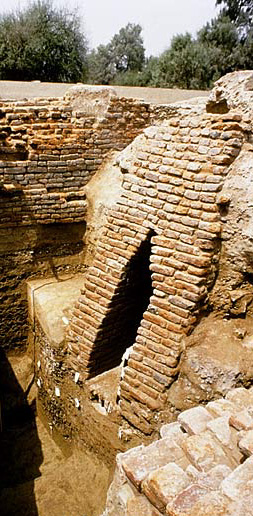 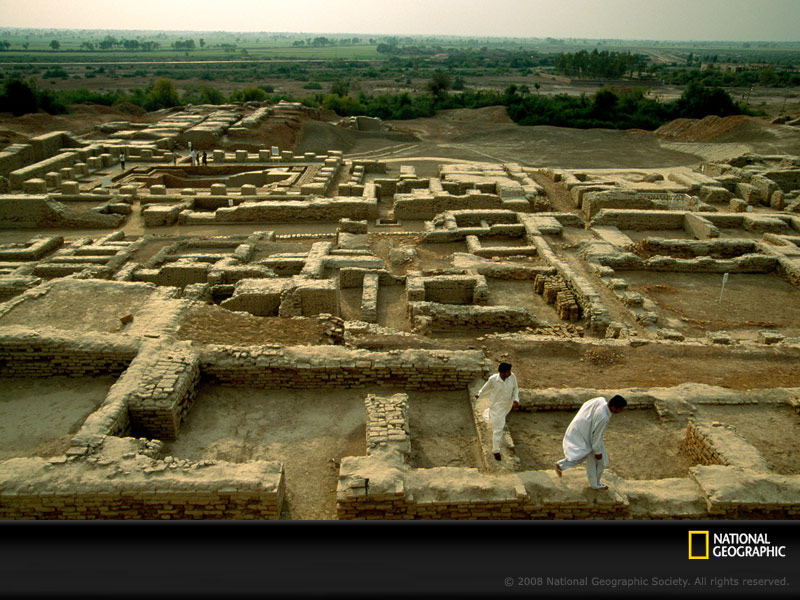 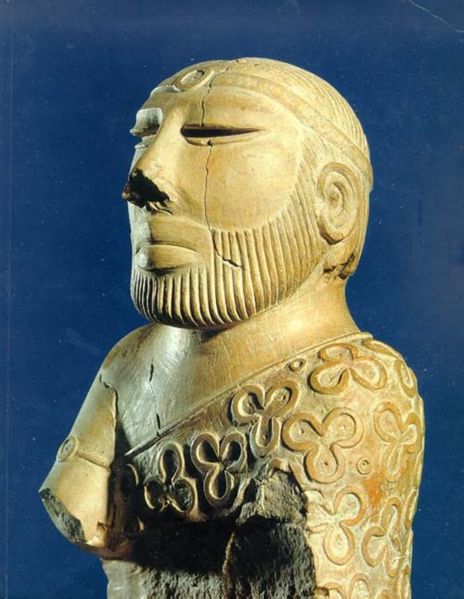 Political
Governed by powerful priestly class who ruled from citadel
The Indus Valley script has never been translated 
We know very little about their lifestyle or belief system beyond what architecture tells us
The statue is called the “Priest-King” because scholars believe it may represent someone with religious and secular authority, but the true identity and status is unknown.
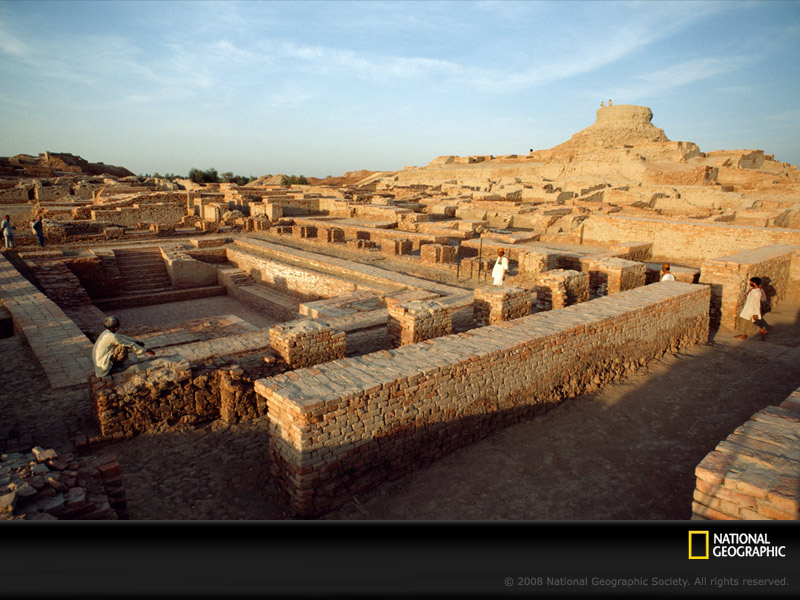 Citadel
Ruins of Mohenjo Daro
Great Bath
Citadel
An elevated, enclosed compound containing large buildings

Sanctuary in time of attack
Palace
Assembly halls
Places of worship
Public baths
Indus Valley Civilization Economy
Major trading center in Harappa
Pottery, tools, decorative items
Received gold, silver, copper, gems, semiprecious stones
Stone seals used in trade found as far as Mesopotamia
Agricultural economy
Wheat, rye, peas, rice 
Cotton 
Domesticated animals
Fish from rivers
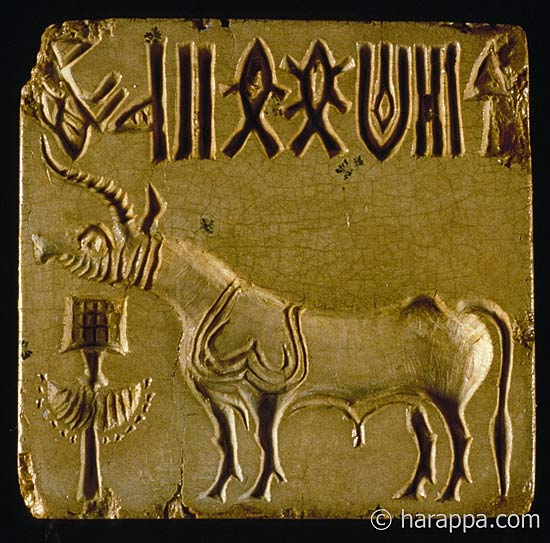 Harappan Seal
The carving on a seal discovered at Mohenjo-daro depicts a man wearing cattle horns and meditating while surrounded by both domestic and wild animals. The figure may well represent a Harappan deity.
Writing
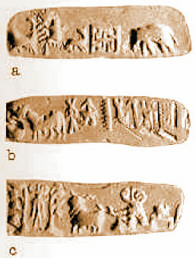 Found on stone seals
Depicting animals and human figures
Some believe the writing on the seals might represent names of merchants who stamped their wares
Undeciphered
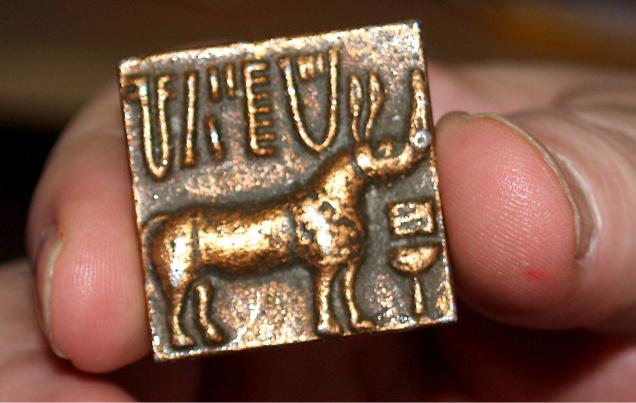 Religion
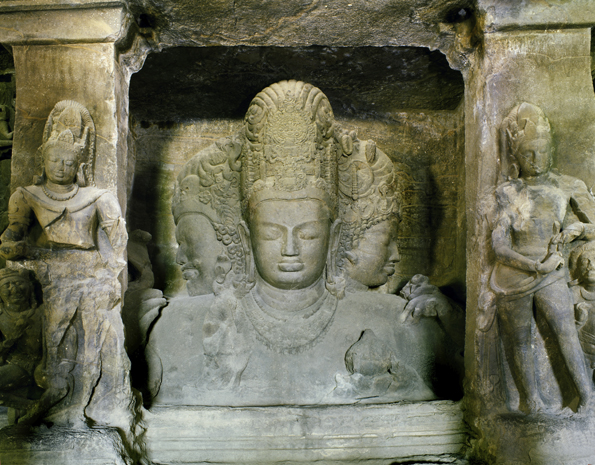 Polytheist nature gods
Influenced later peoples
Reflects strong concern for fertility
Mother goddess
Priests/kings had high importance
Worshiped the horned-god
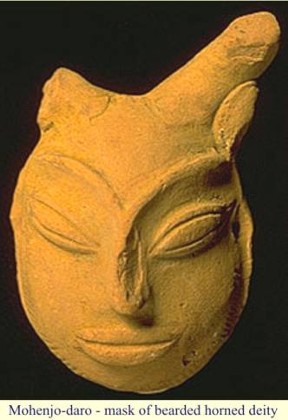 The Indus Valley culture influenced later peoples. This is the Hindu god Shiva, a three-headed statue in India.
Dancing Girl
A bronze statuette produced at Mohenjo-daro between 3000 and 1500 b.c.e. depicts a lithe dancing girl. 
4” tall
She has been described as a queen, a high-status woman, a sacred temple dancer, and a tribal girl
“…perfectly confidant of herself and the world.”
End of the Indus Valley
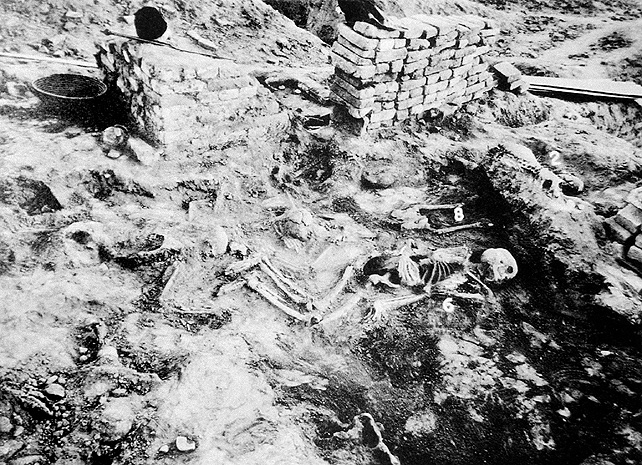 Environmental effects
Repeated Floods caused the course of the Indus River to shift away from the cities
Severe earthquakes compound effects
New cultural group called Aryans migrate/invade and merge with the Indus Valley peoples
May have been violent conflict
Skeletons from Mohenjo-Daro. Were they killed when the city was attacked? Or were their bodies left in the city when people fled from disease or some other disaster?